Дидактические игры по формированию представлений о величинепредметов у детей дошкольного возраста
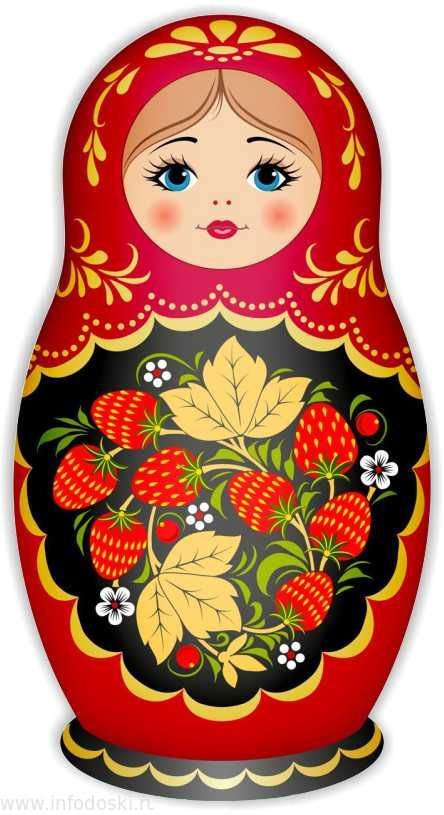 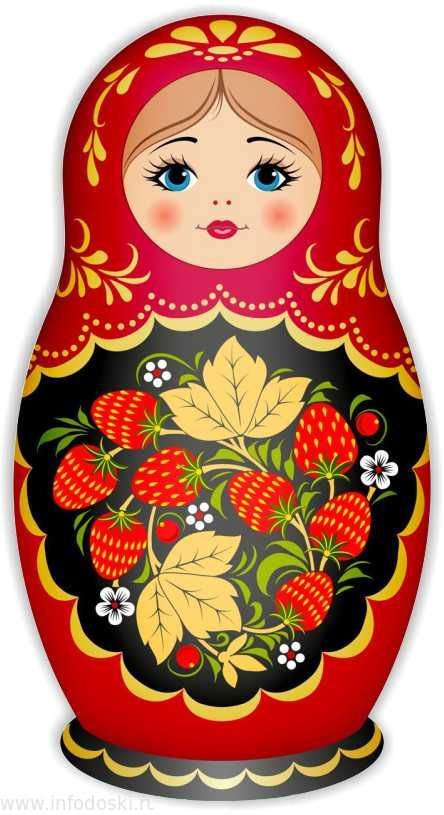 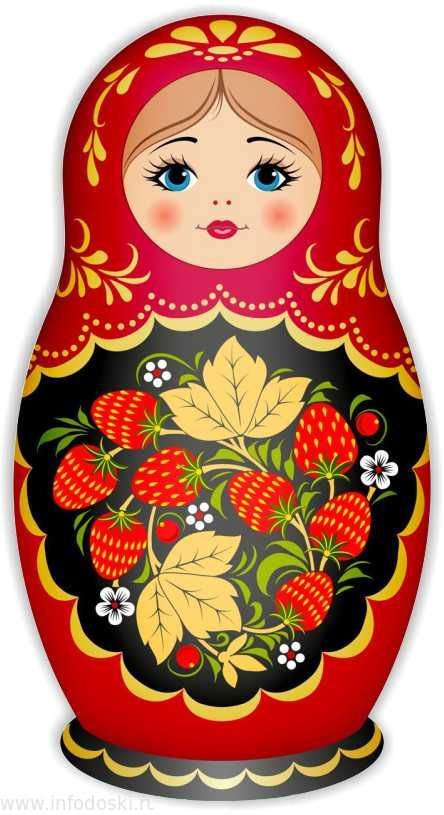 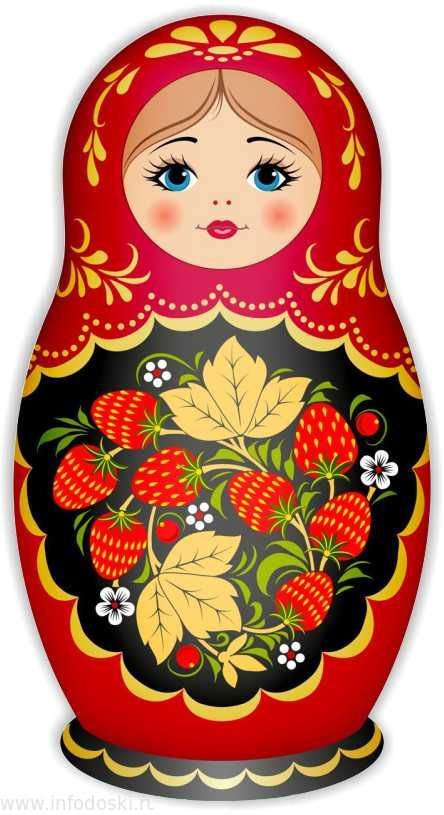 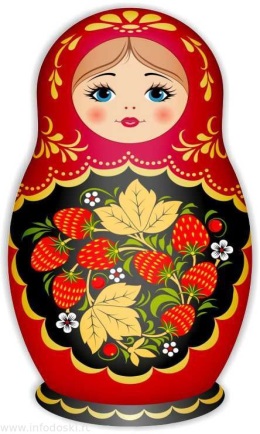 Дидактическая игра 
«Теремок»
Цель: активизировать познавательную деятельность детей, закрепить   математические знания. Учить детей составлять сериационный ряд по двум признакам: величине и цвету. Развивать умение сравнивать круги по величине: «самый большой», «большой», «маленький». Развивать мелкую моторику, мышление, внимание, память.
 
Ход игры:  
1 вариант игры
Ребенку необходимо расставить круги разного цвета по величине (от самого большого до самого маленького). Показать и назвать: самый большой круг,   самый маленький круг.
Назвать, какого животного обозначает каждый круг (круг коричневого цвета – медведь, зеленого цвета – лягушка и т.д.)
2 вариант игры
Ребенку необходимо составить сериационный ряд по величине: «самый большой», «большой», «маленький».
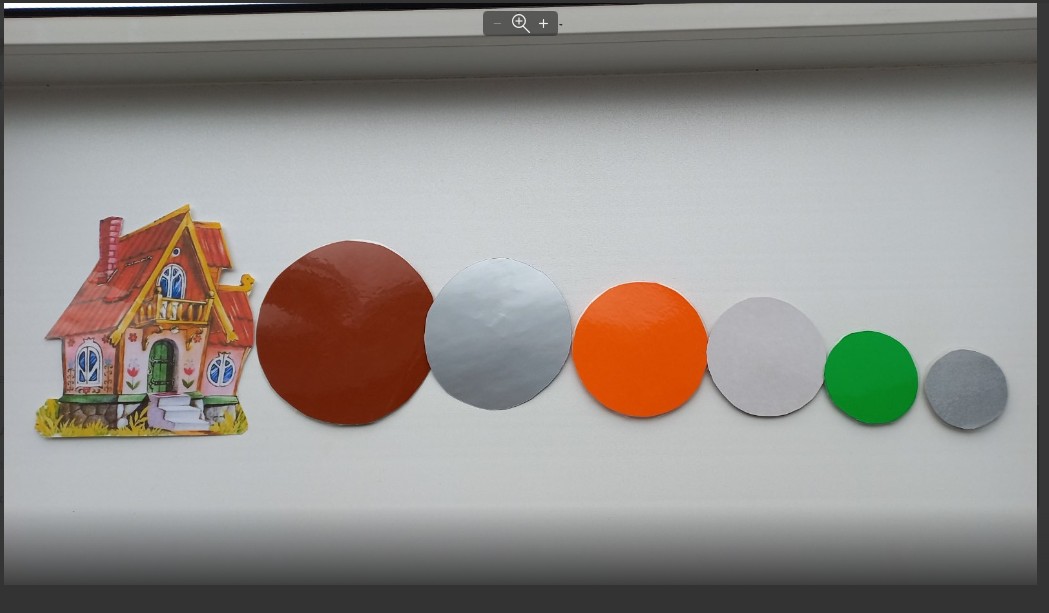 Дидактическая игра 
«Три медведя»

Цель:  учить детей соотносить предметы по величине, сравнивть и сопоставлять их. Закреплять значение слов: самый большой, большой, маленький, больше, меньше, вести их в активный словарь детей. Развивать мышление, воображение, память, внимание; вызвать положительные эмоции от игры. 

 Ход игры:  

Ребенку необходимо расставить медведей «по росту», начиная с самого большого, и подобрать каждому предметы (чашка, ложка, кровать, стул и т.д.) соответствующего размера.
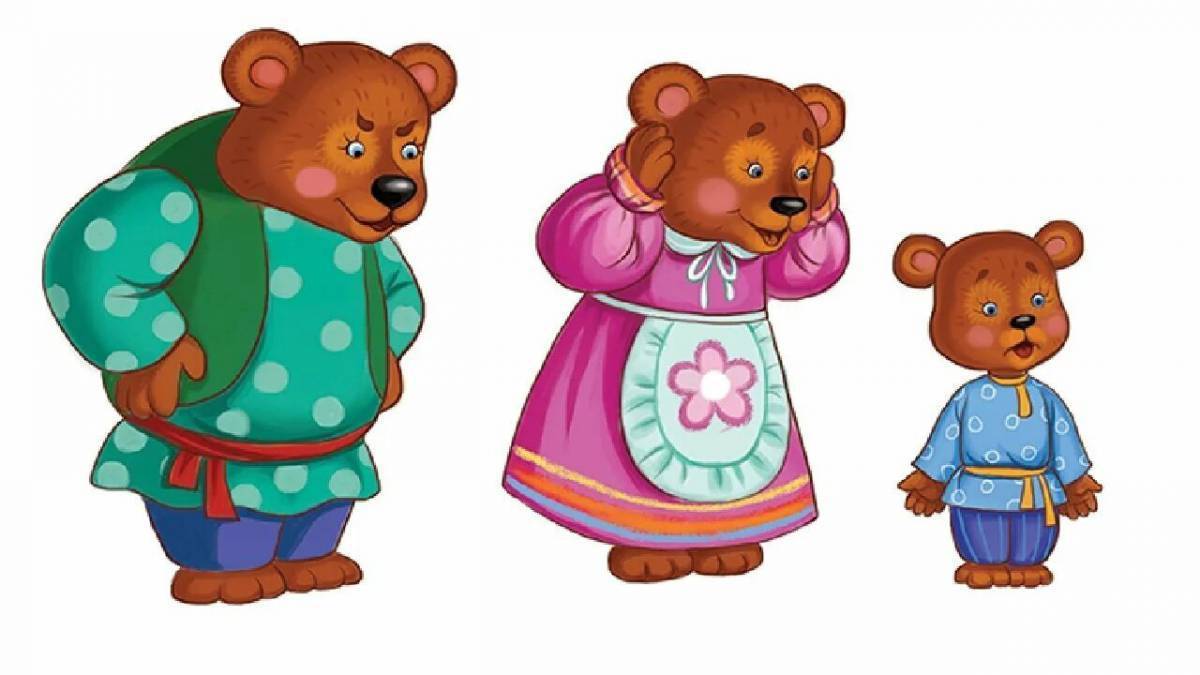 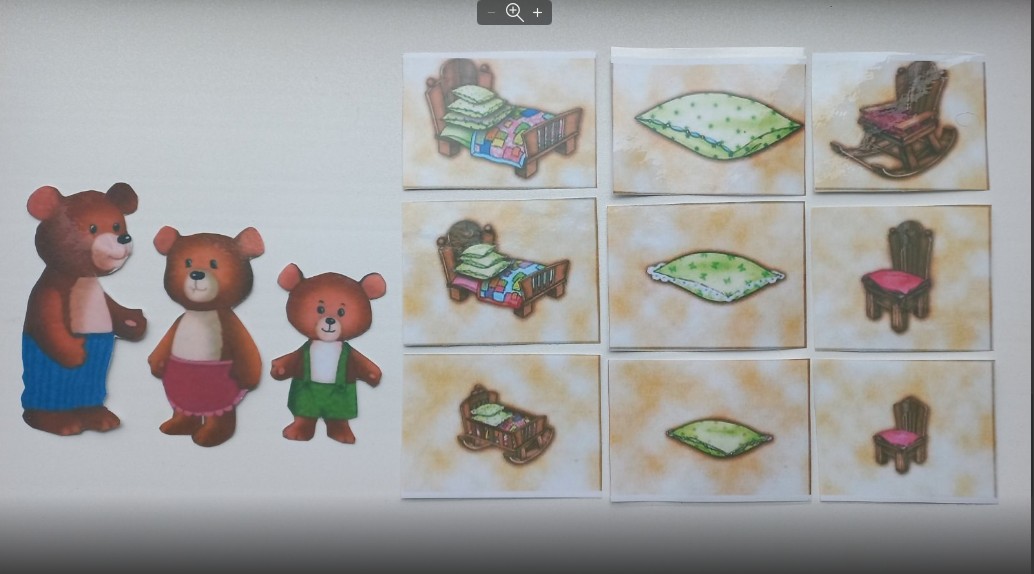 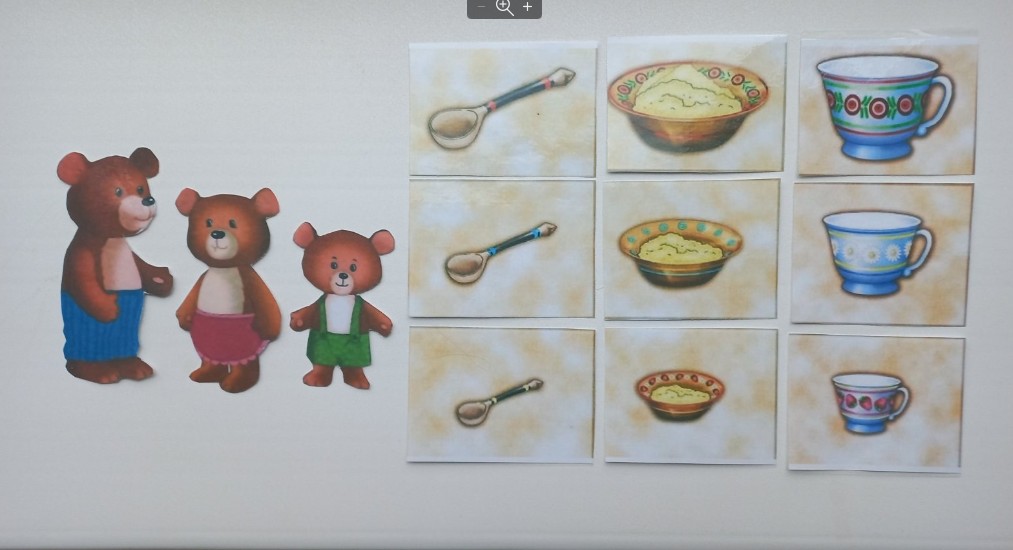 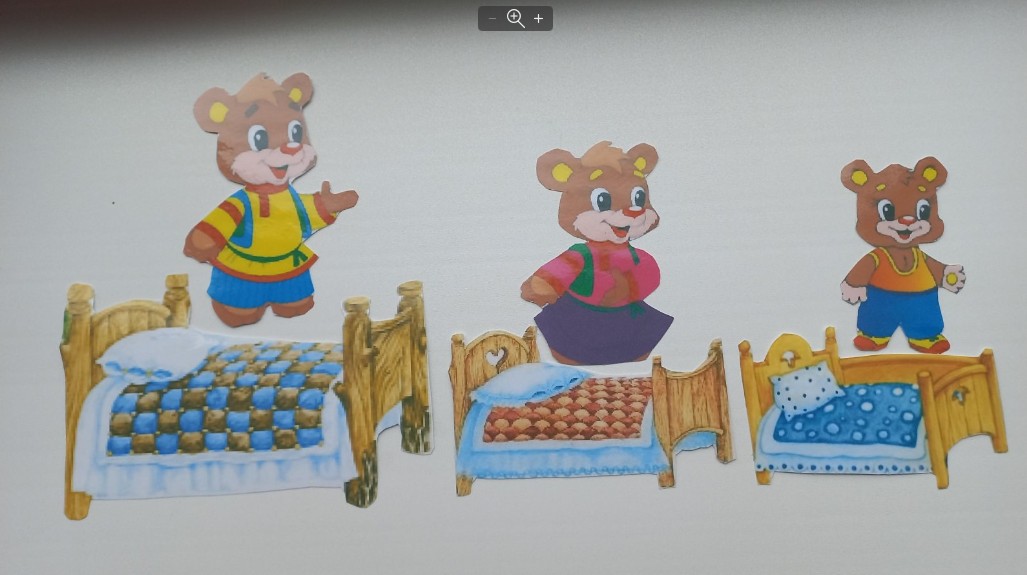 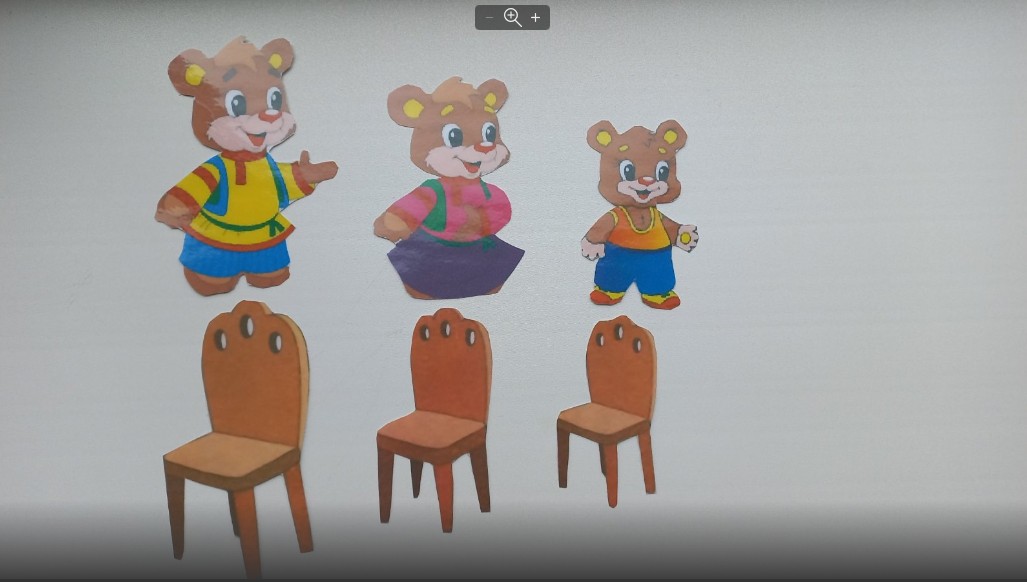 Дидактическая игра 
«Расставь матрешек по росту»  

Цель: способствовать развитию и формированию сенсорных эталонов, развитию : внимания, памяти, мышления, речи и понятия «величины». 
 Задачи: 
научить детей соотносить по  величине матрешек и обозначать их словами: «большая», маленькая», «средняя», самая большая», «самая маленькая» ;
закрепить пересчет предметов;
развивать внимание, логическое мышление, мелкую моторику ребенка;
приобщать ребенка к истокам русской народной культуры, обратить внимание на разнообразие росписи матрёшки.
Ход игры:  
     Расставь матрешек по росту (от самой высокой до самой маленькой и наоборот)  
     (Если ребенок затрудняется - он опирается на образец построения)
     Посчитать матрешек.
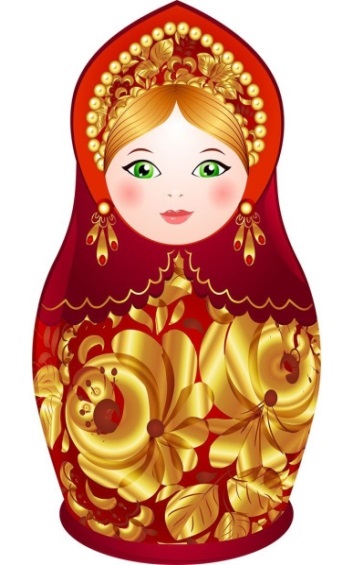 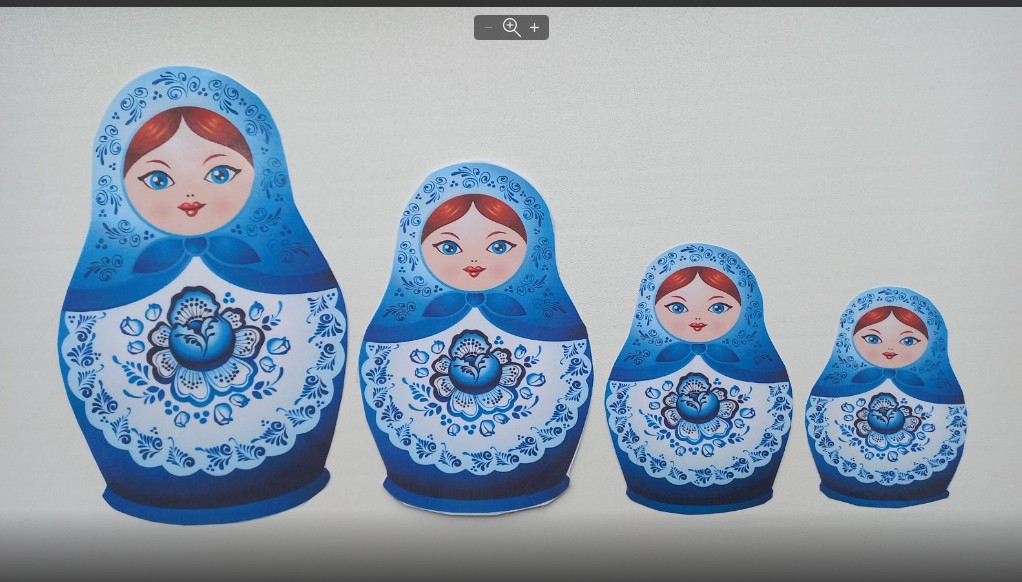 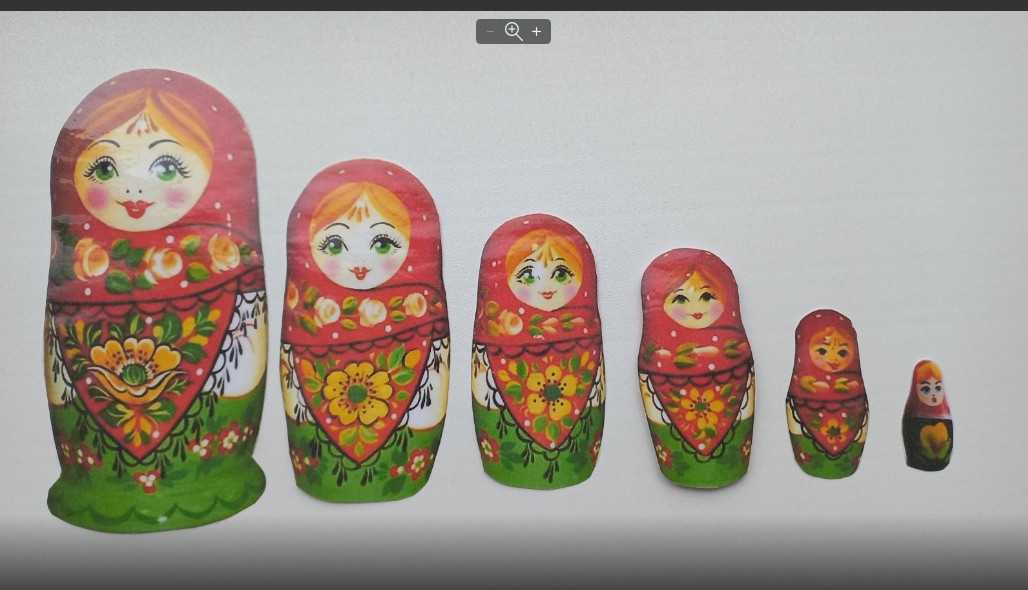 СПАСИБО ЗА ВНИМАНИЕ
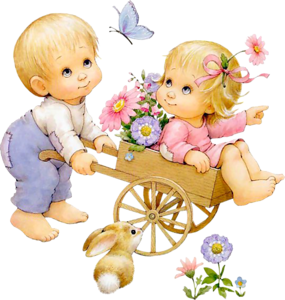